Suszenie i ozdabianie pomarańczy
Grupa Delfinki
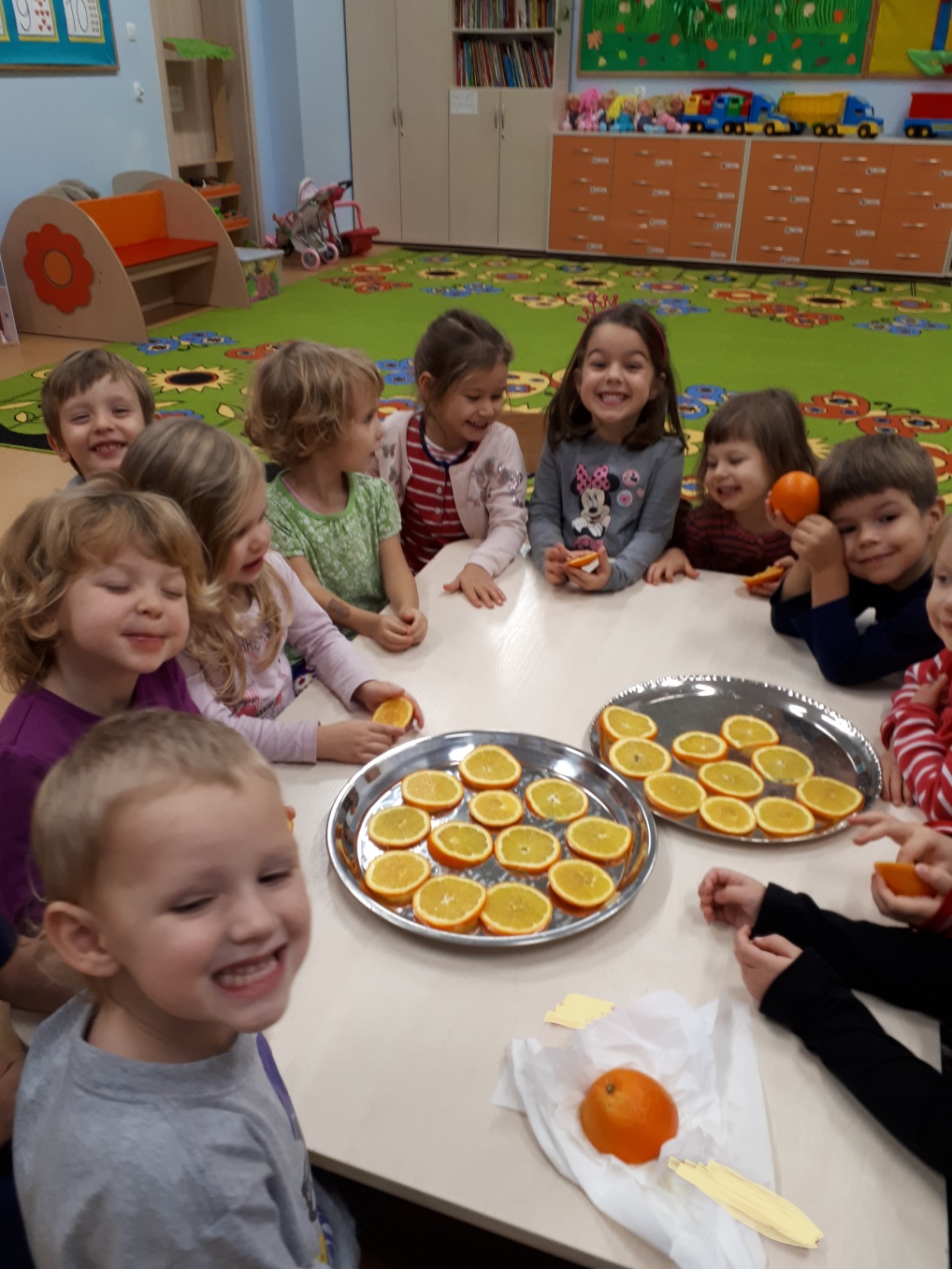 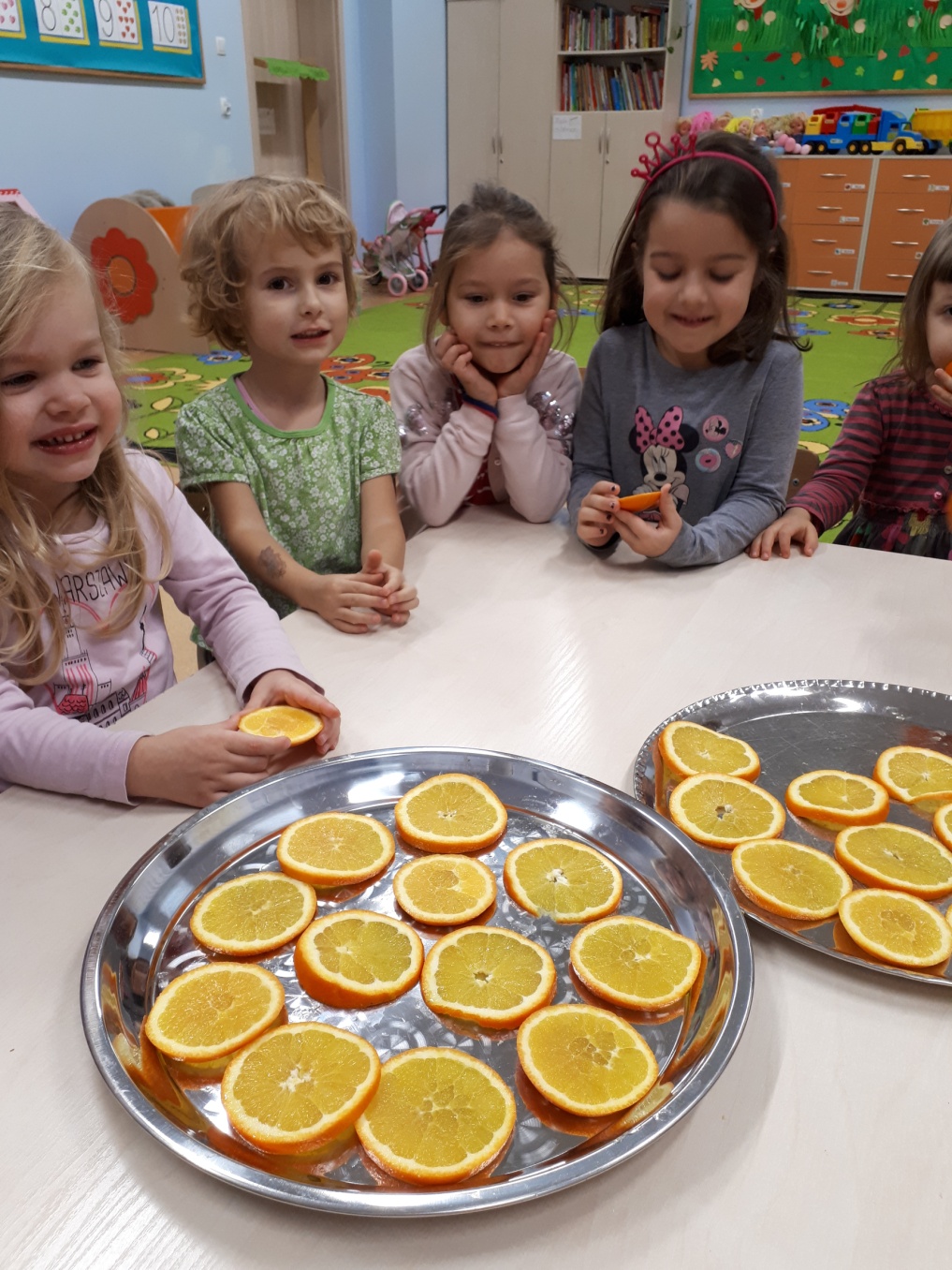 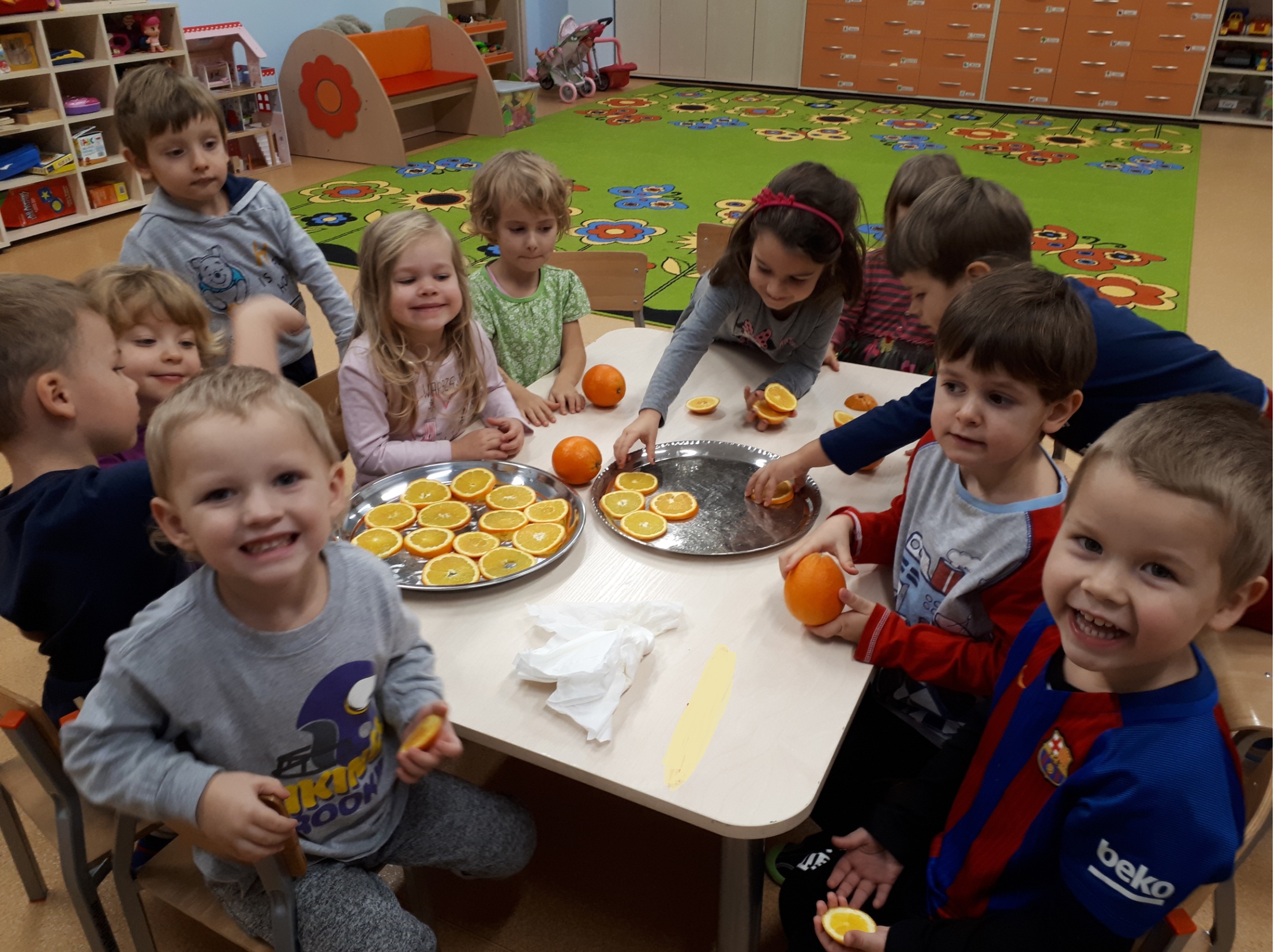 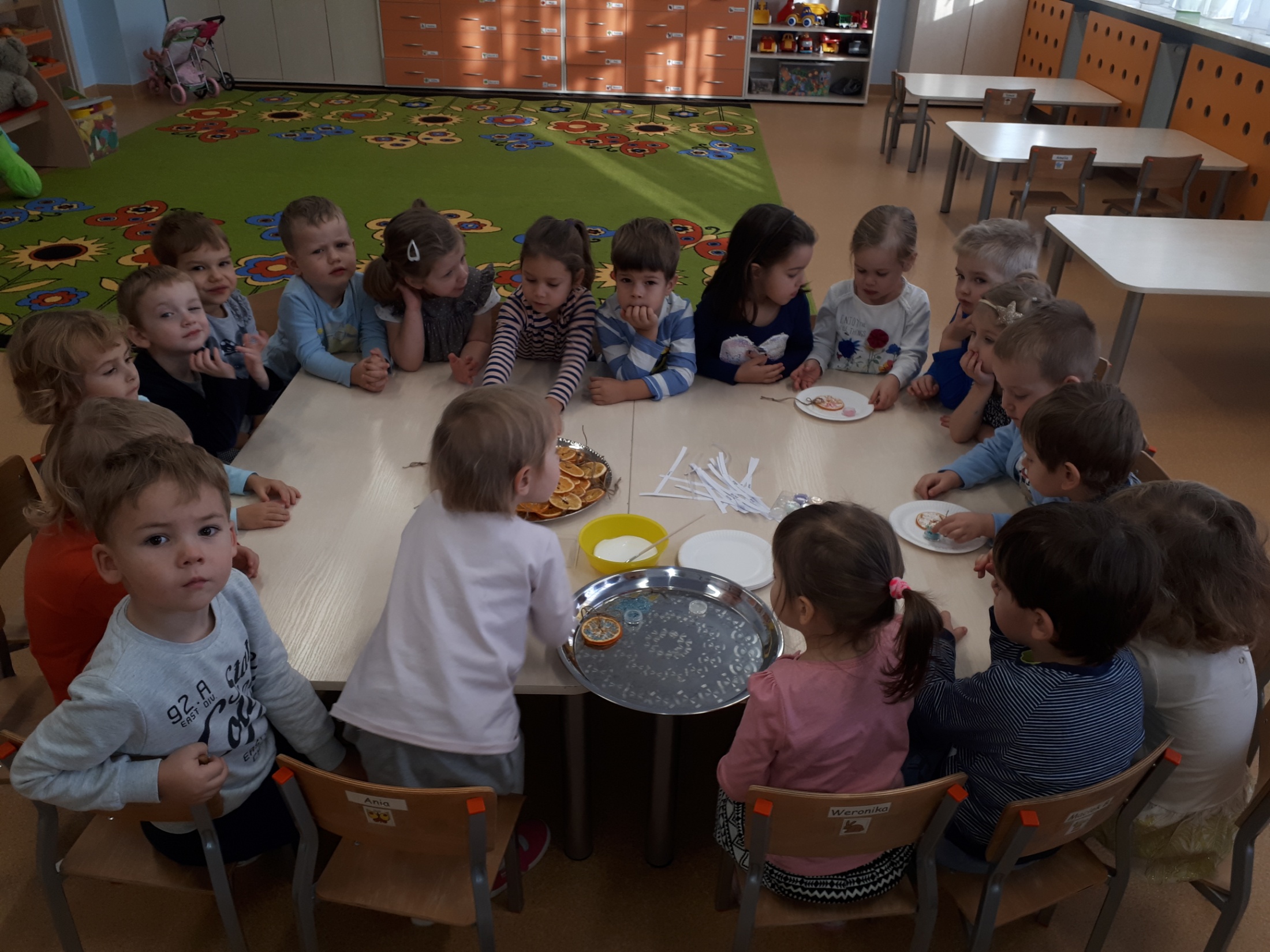 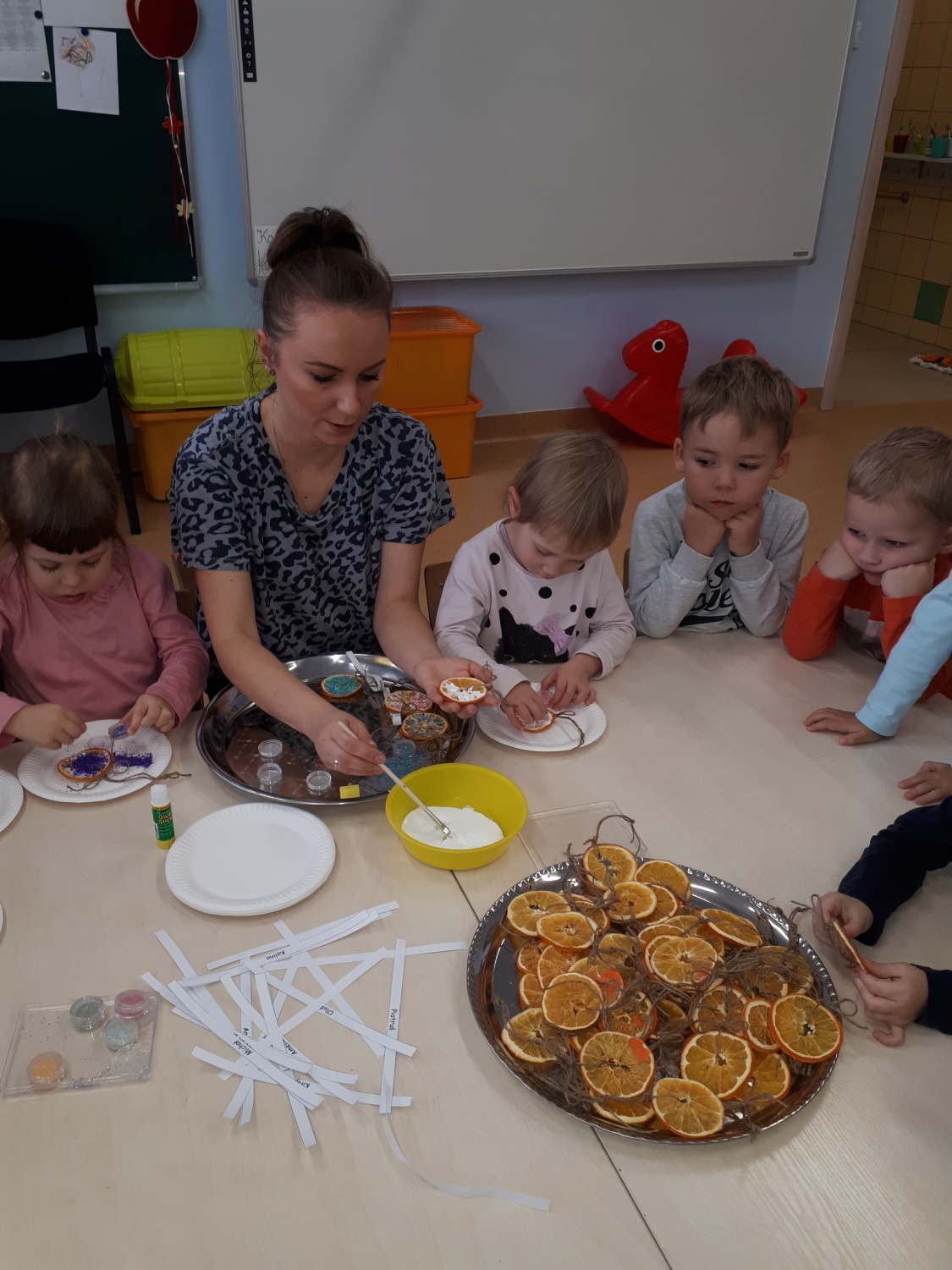 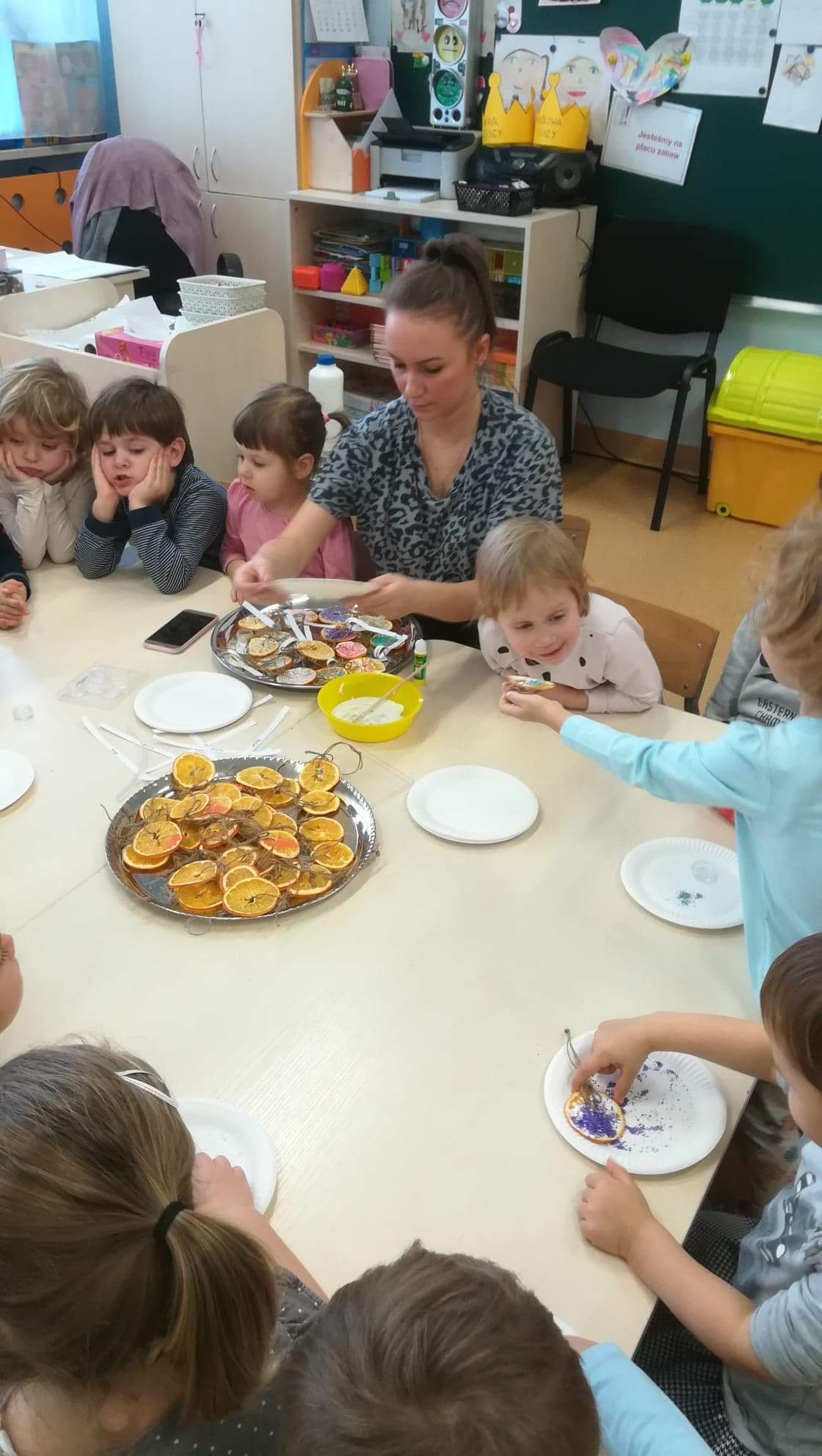 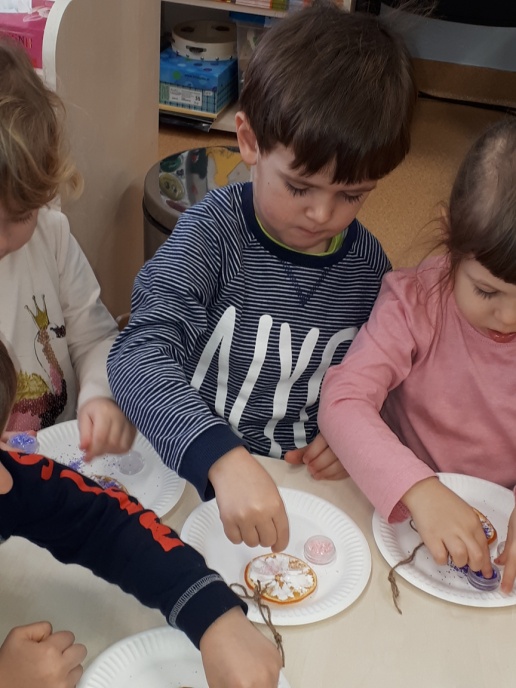 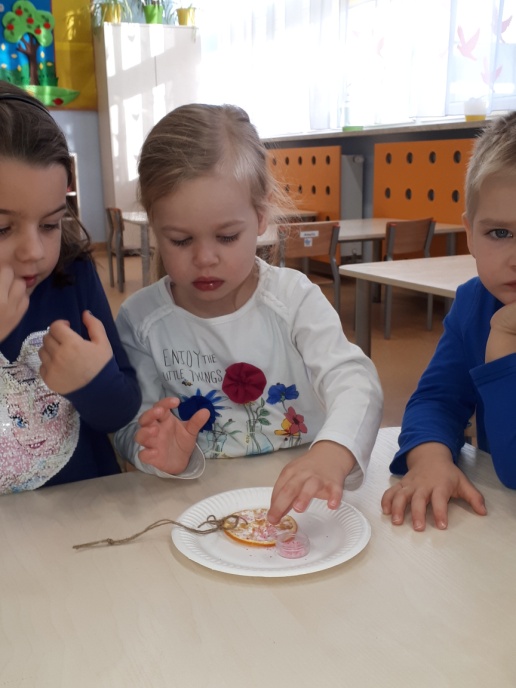 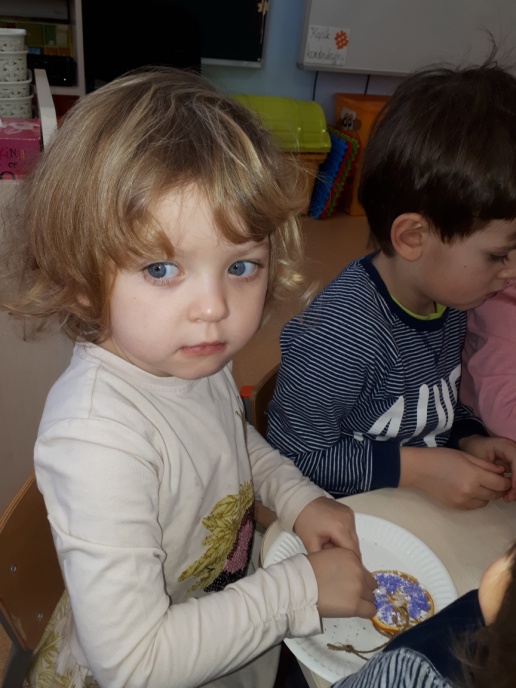 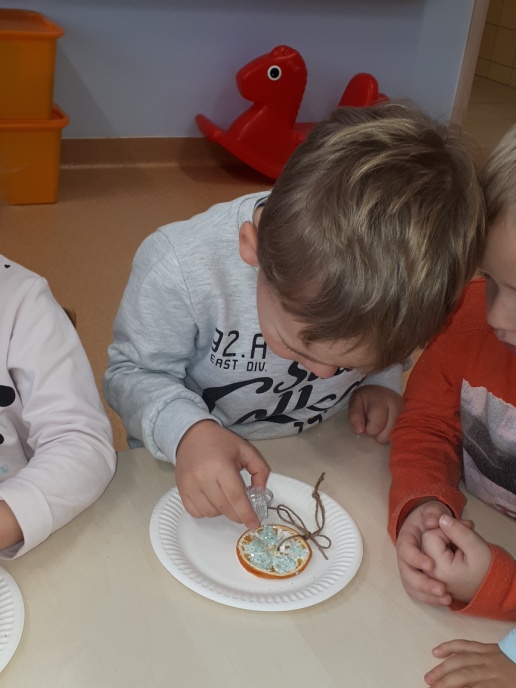 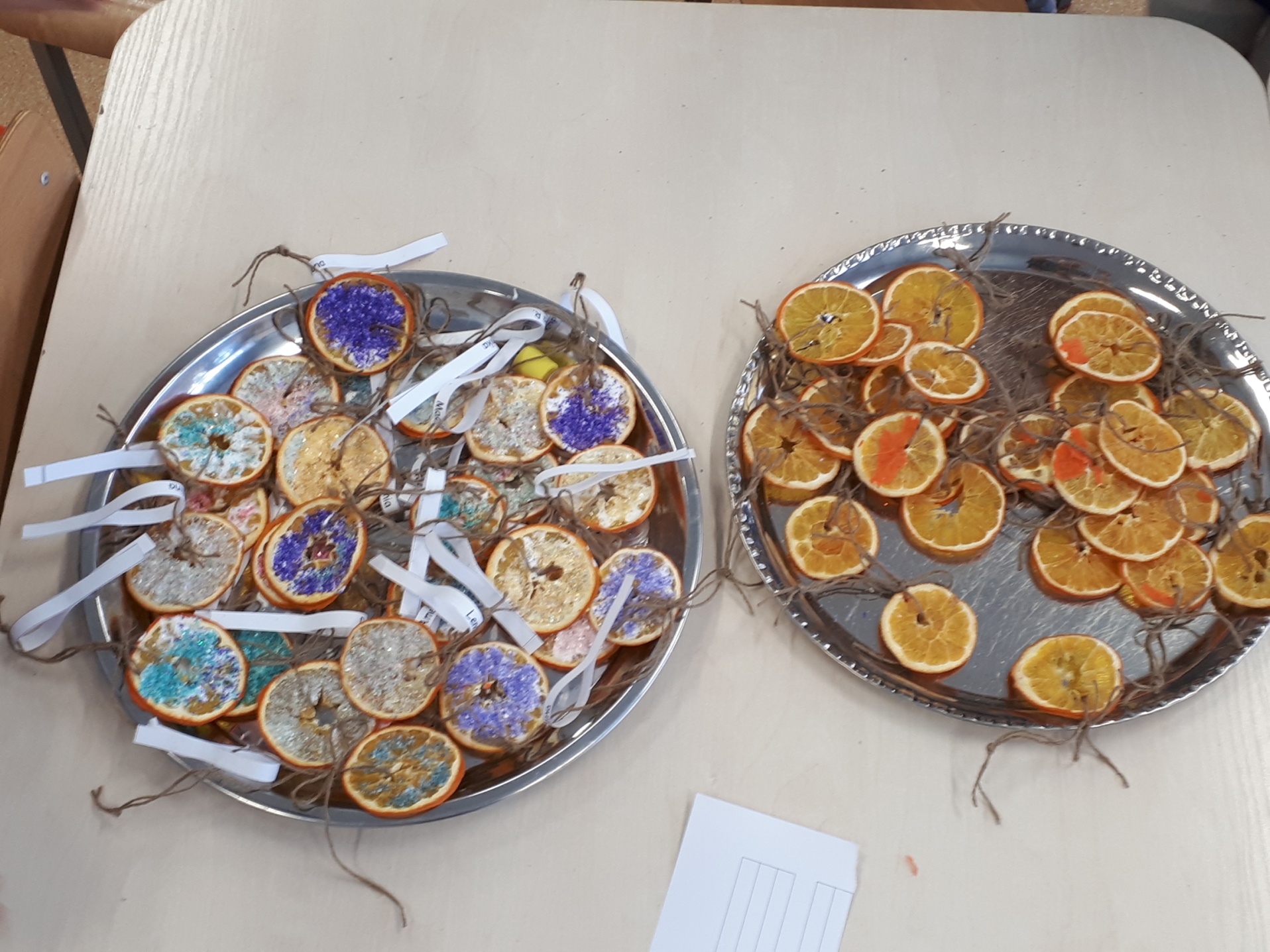 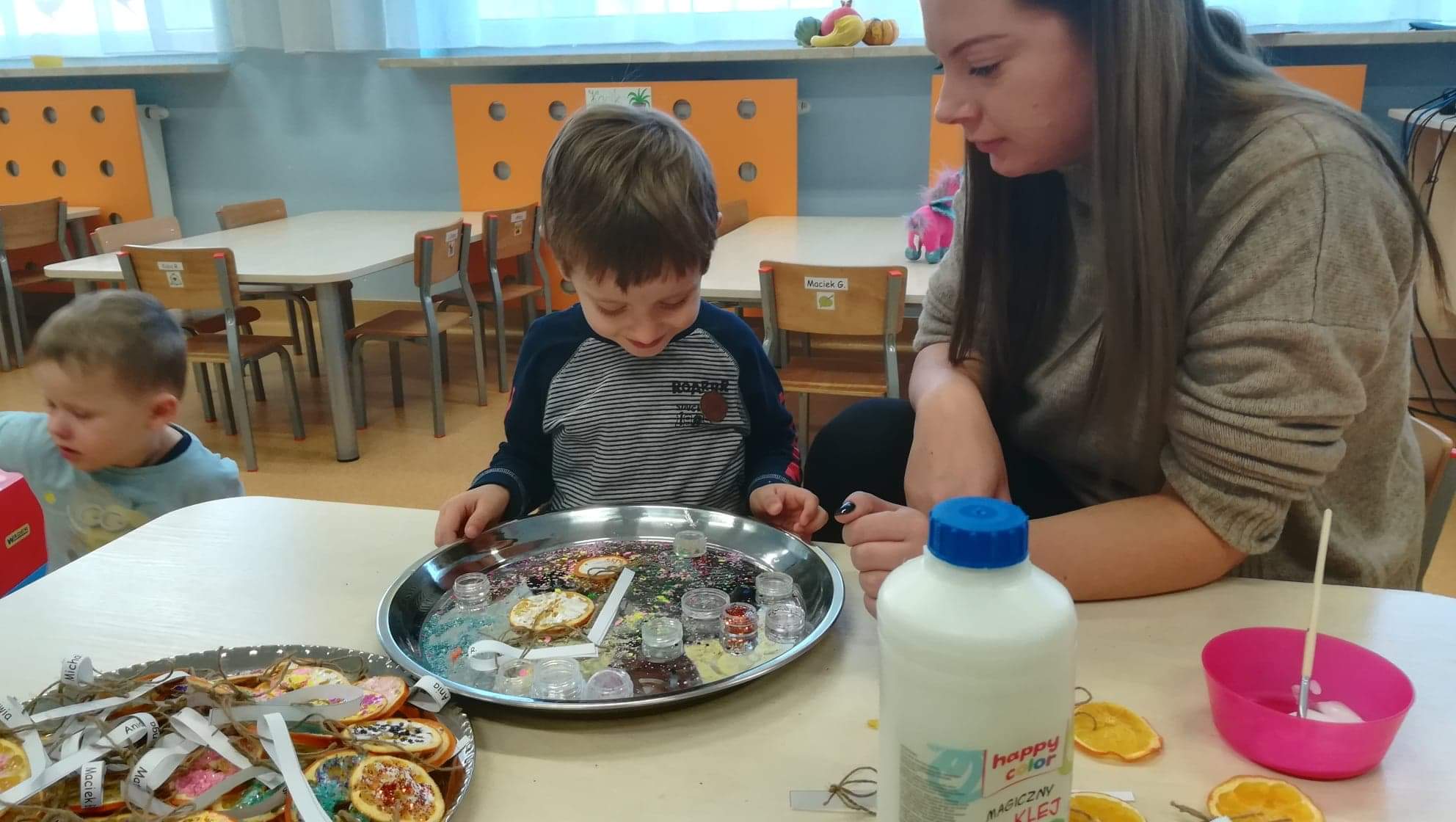 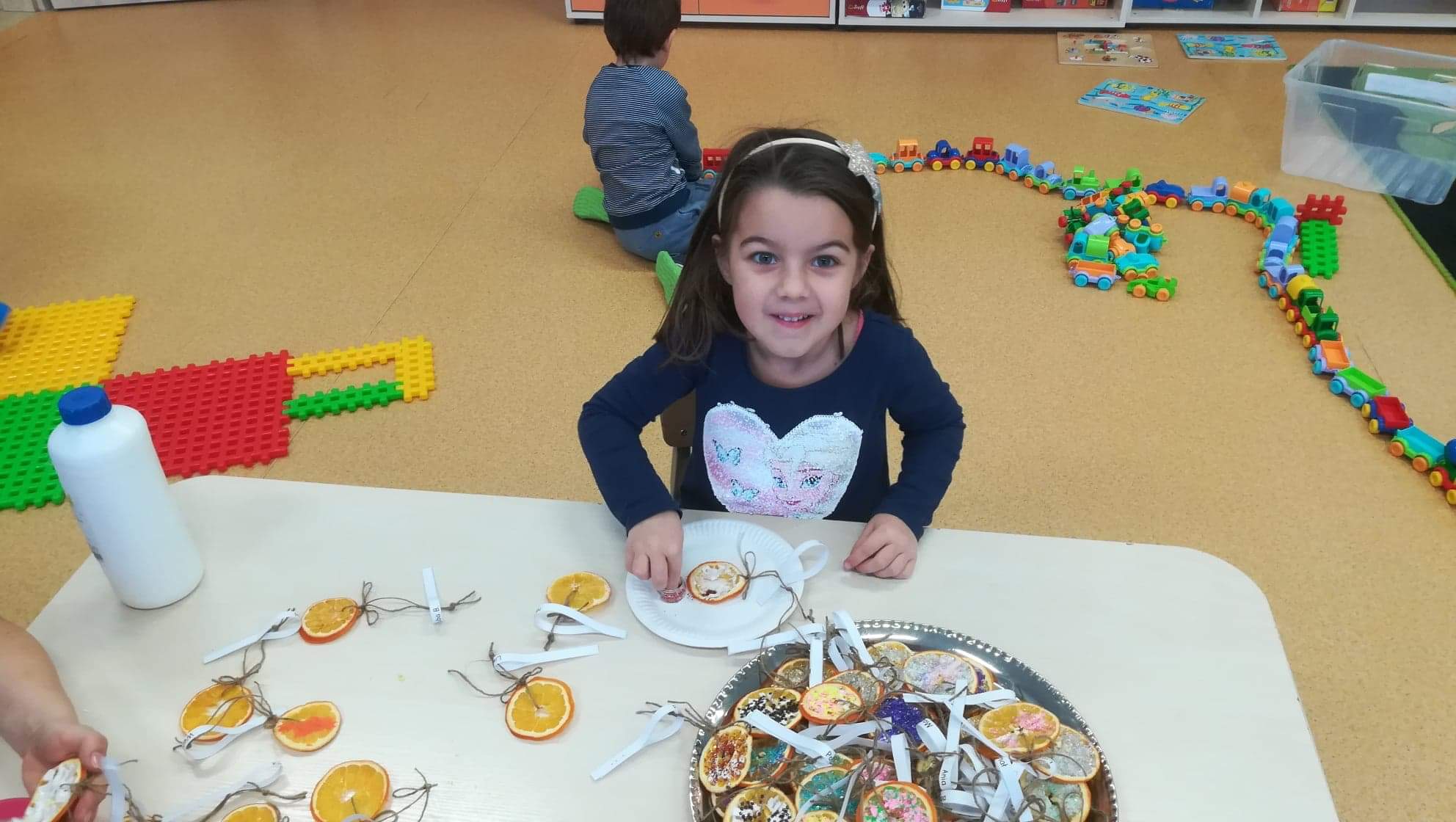 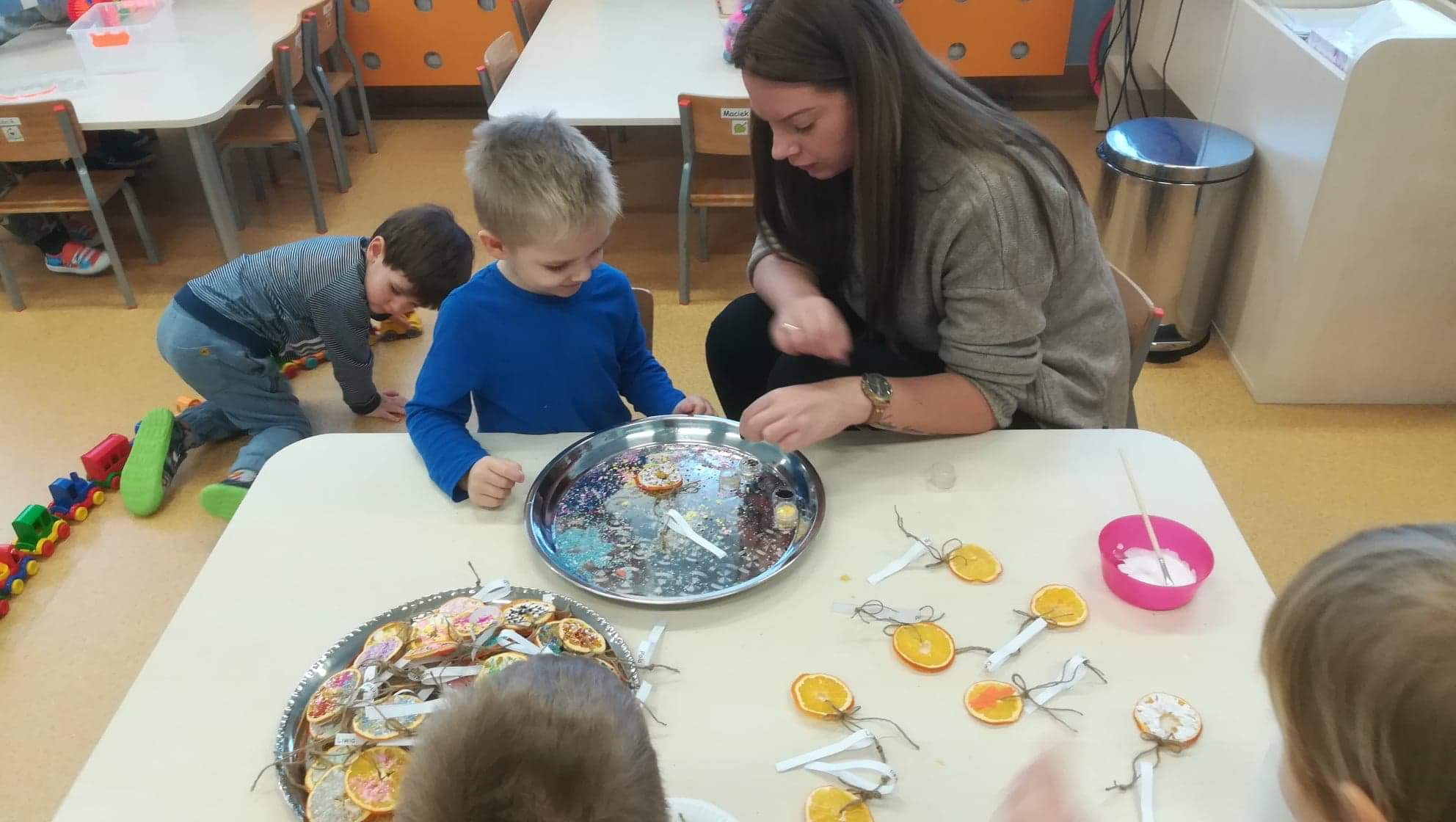 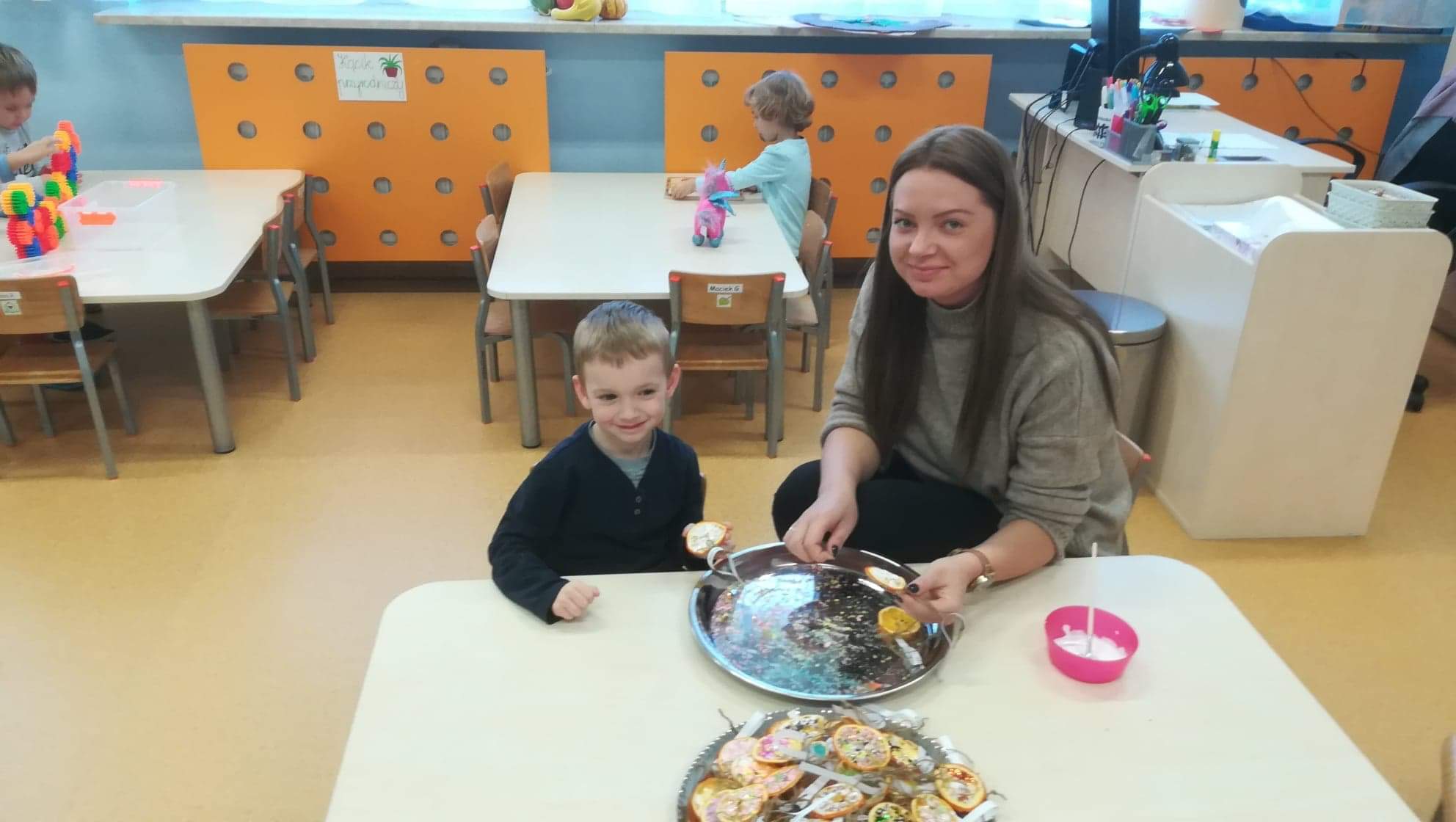 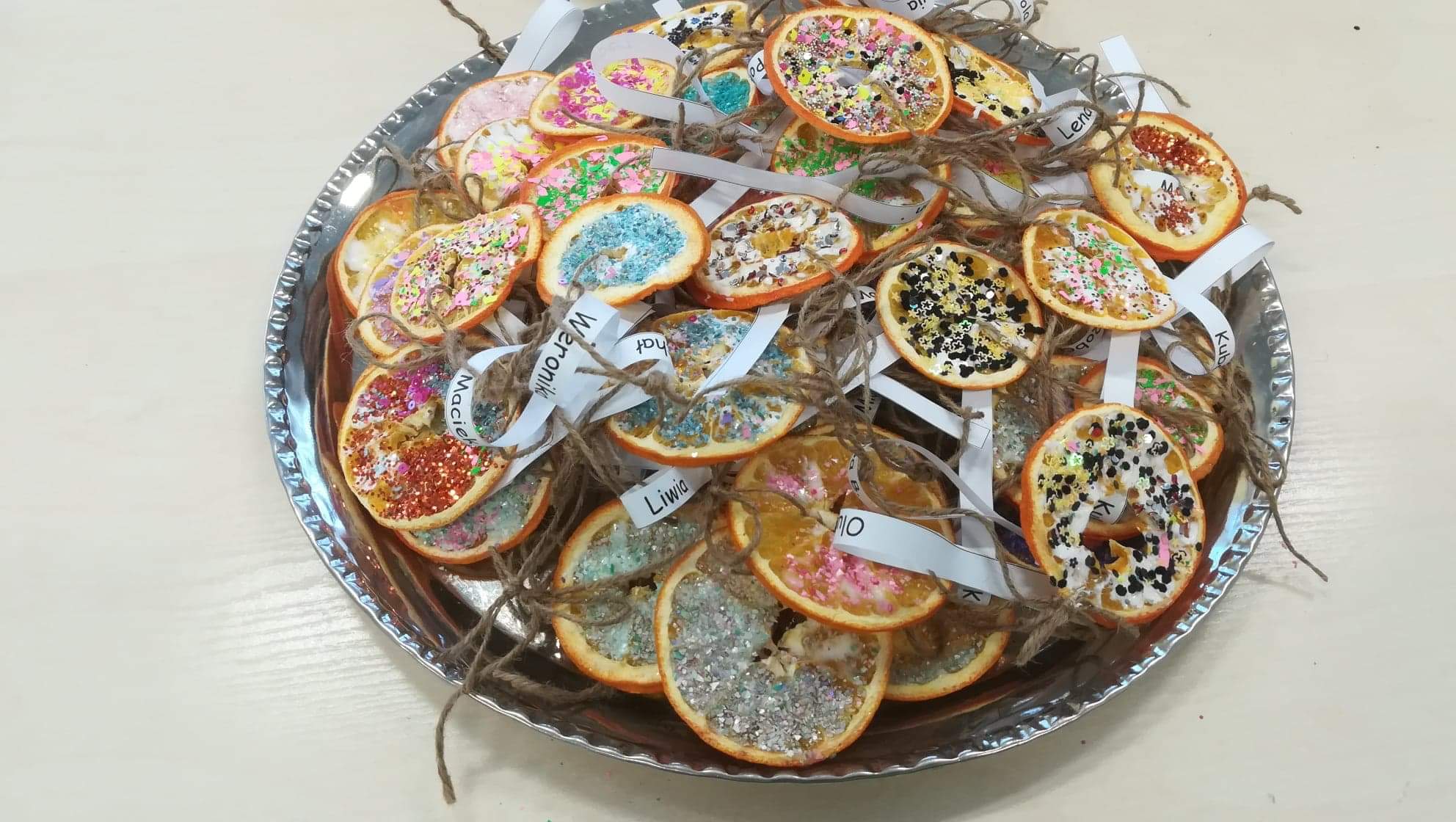 Kamila Pasternak - Opalko